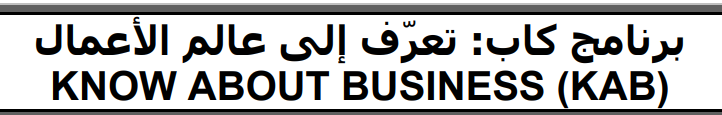 د. أحمد حمارشة
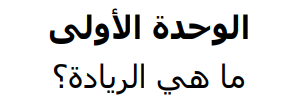 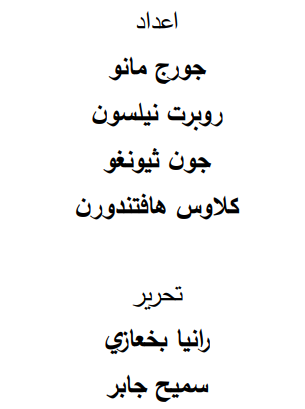 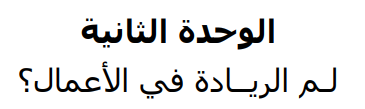 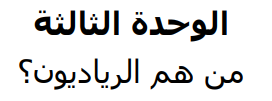 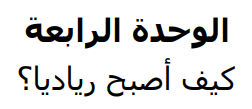 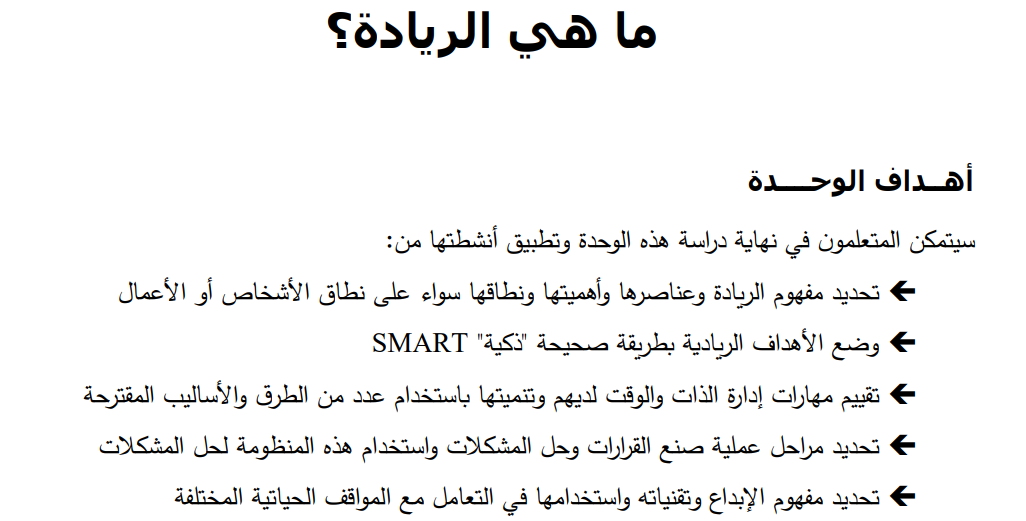 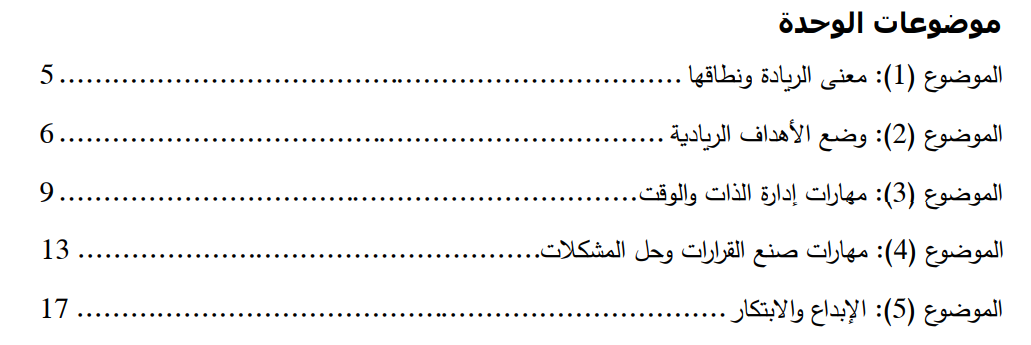 ريادة الأعمال 1
الأسبوع الأول
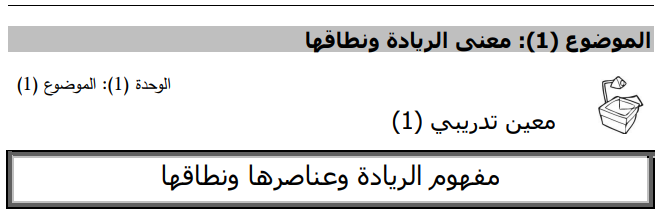 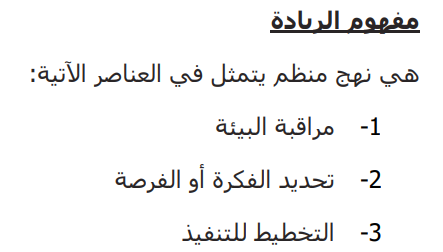 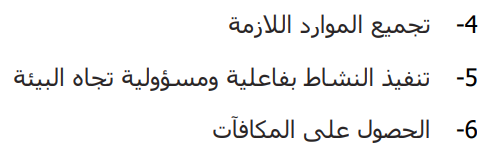 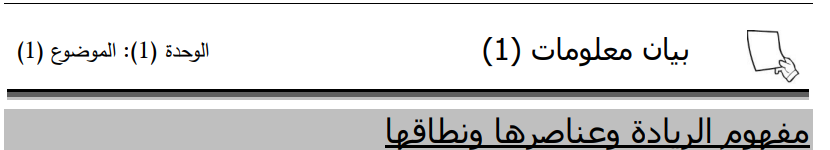 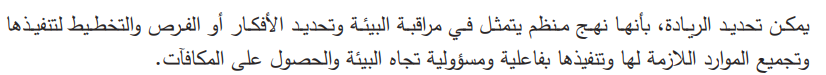 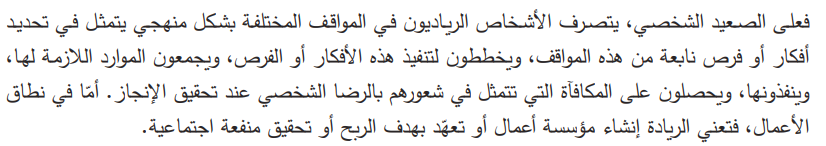 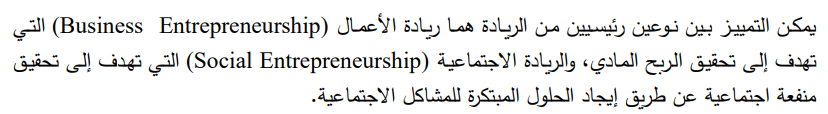 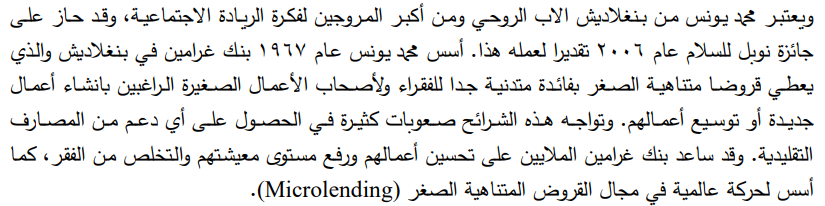 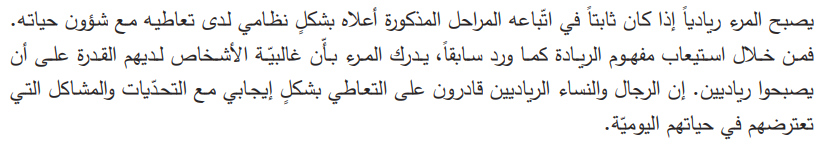 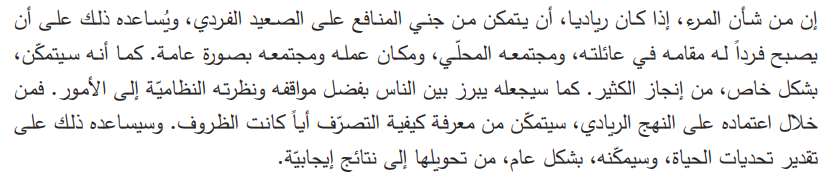 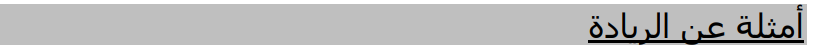 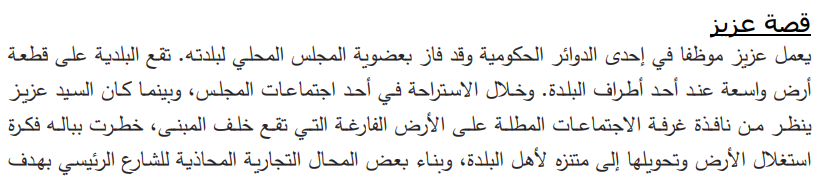 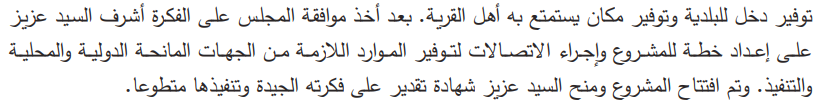 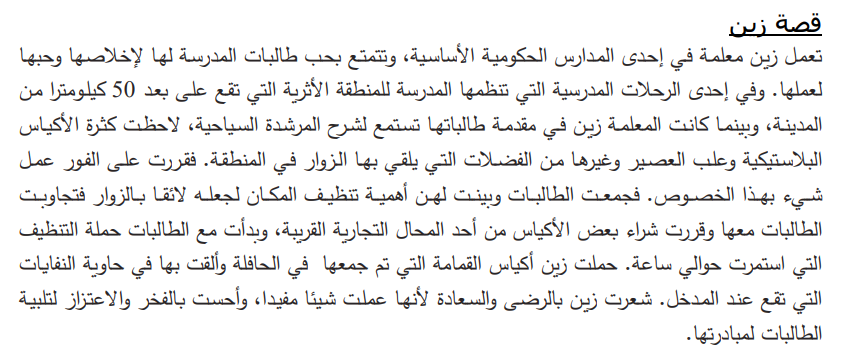 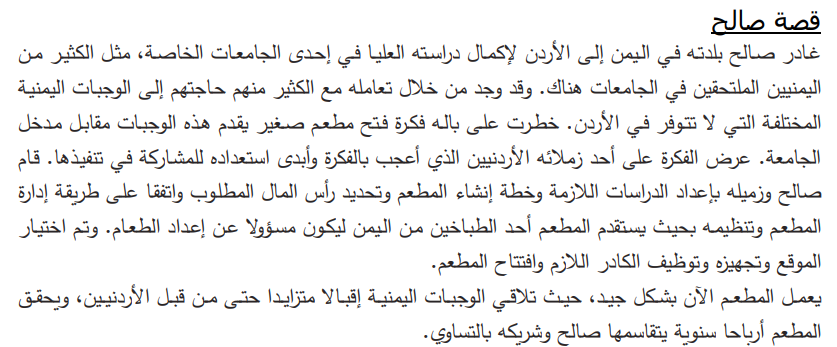 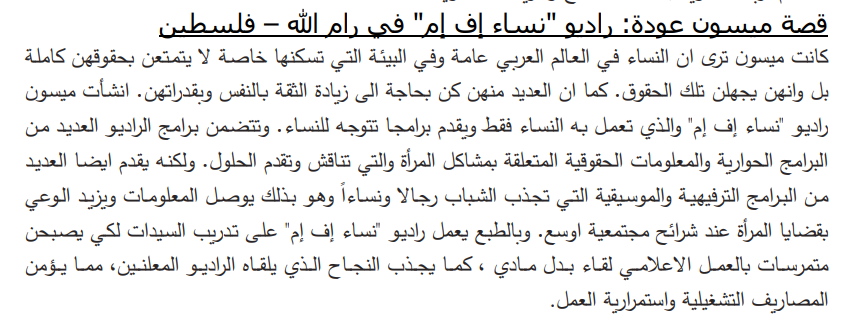 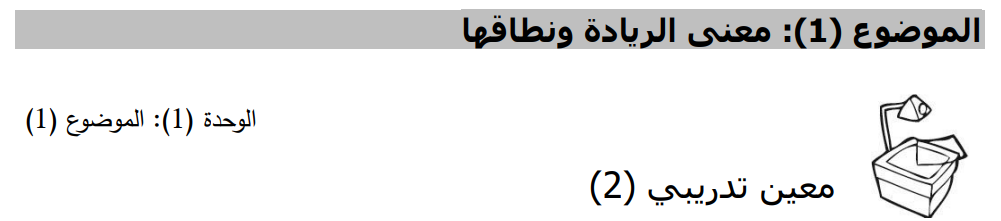 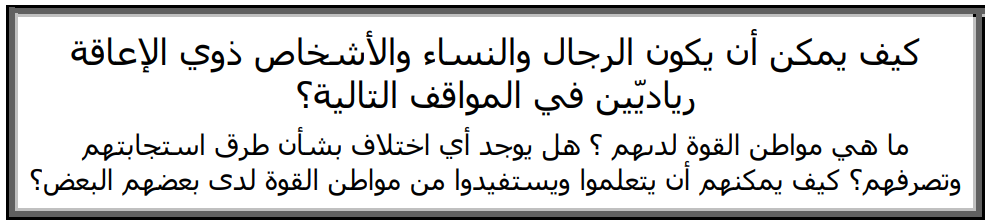 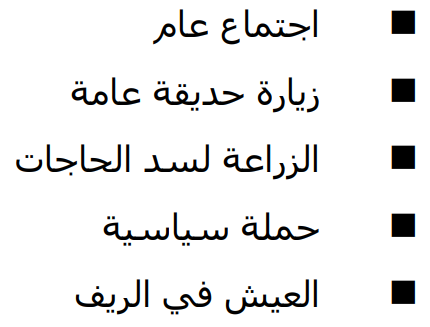 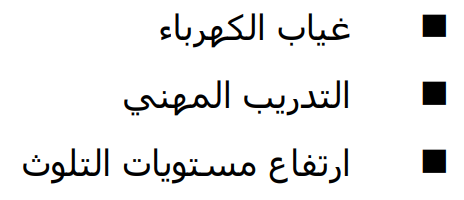 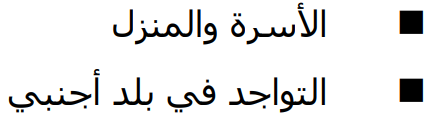 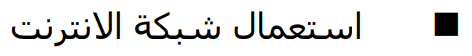 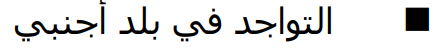 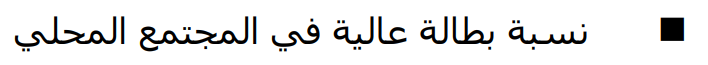 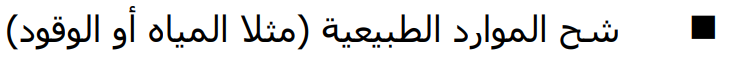 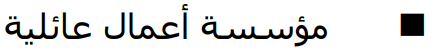 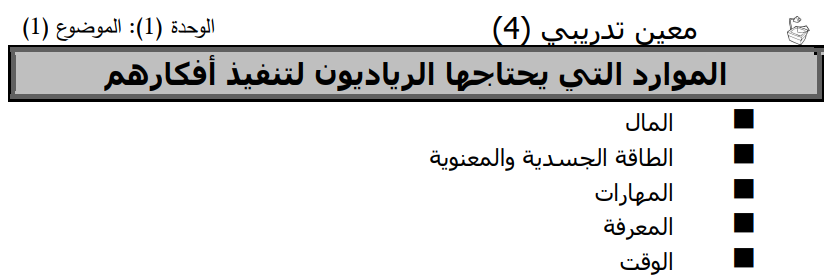 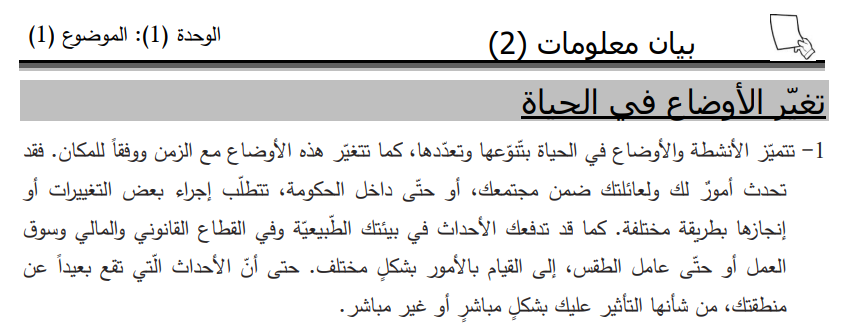 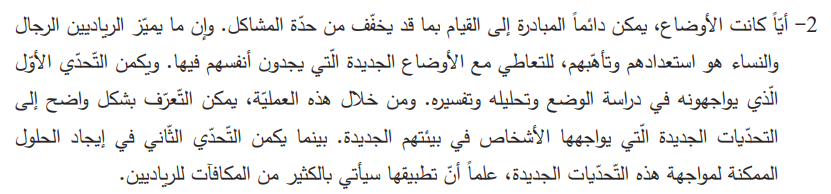 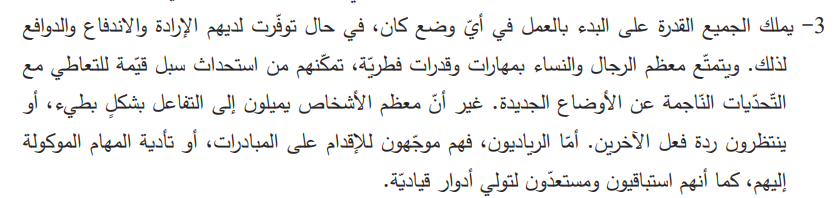 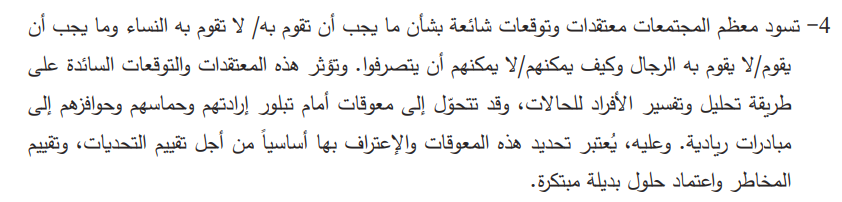 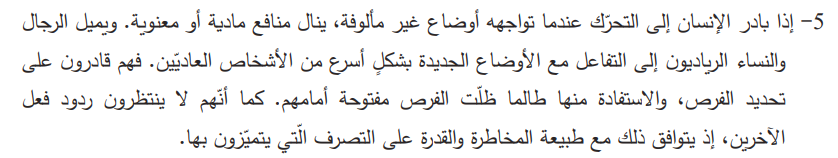 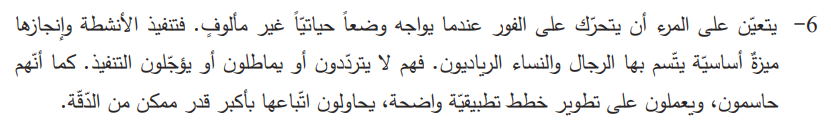 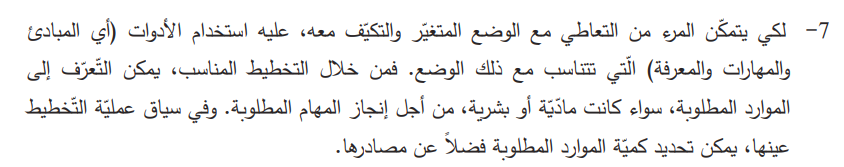 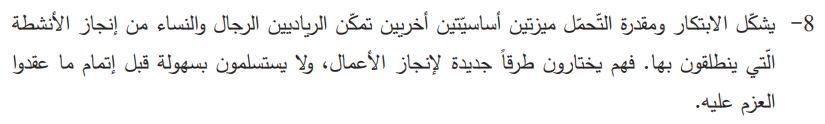 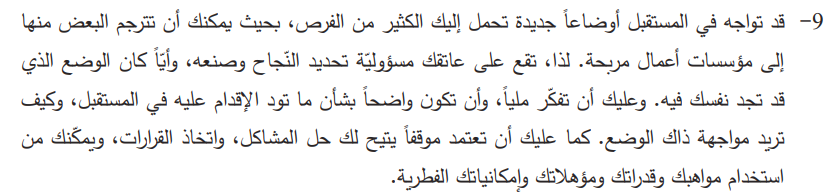 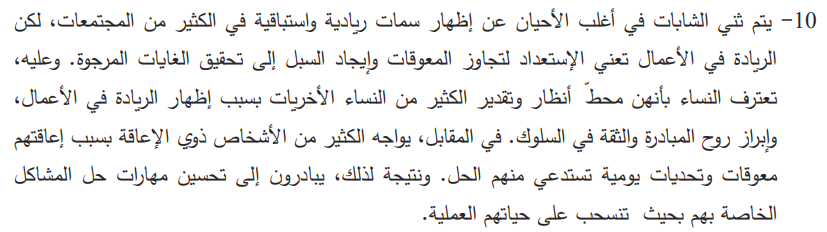 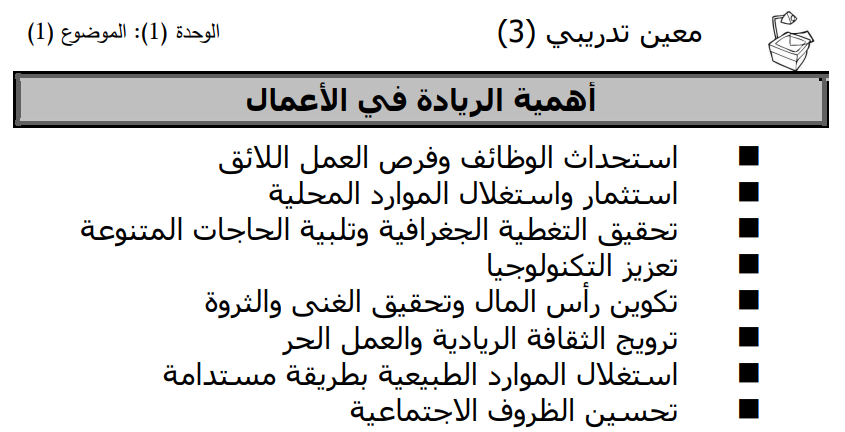 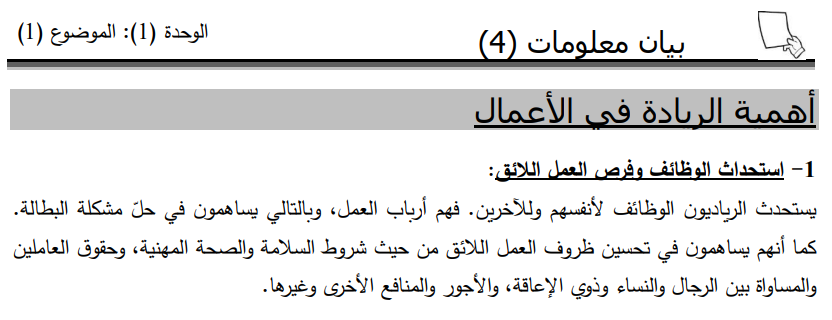 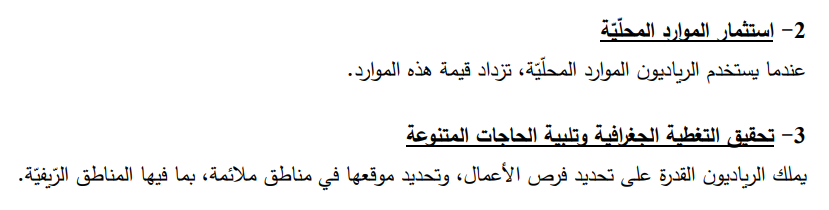 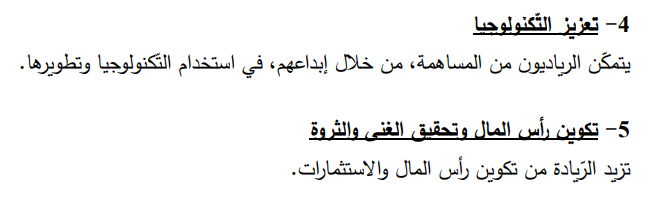 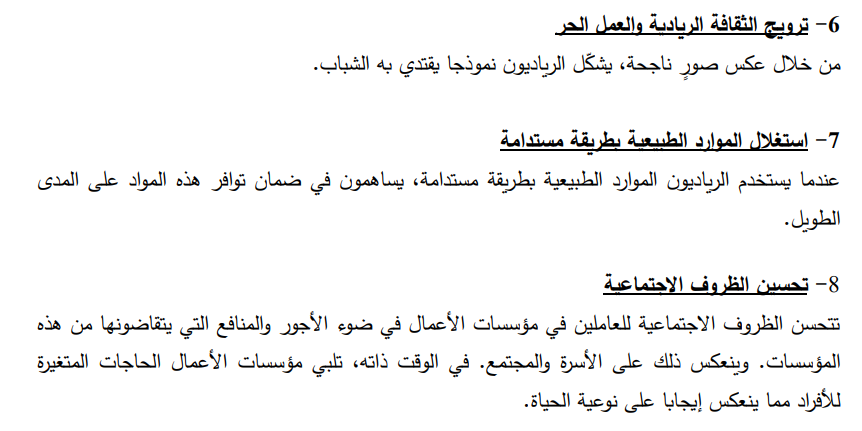 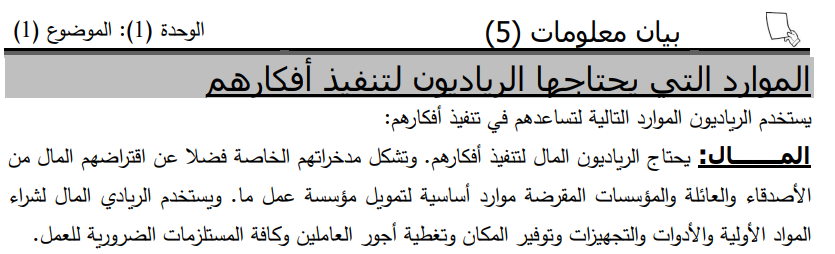 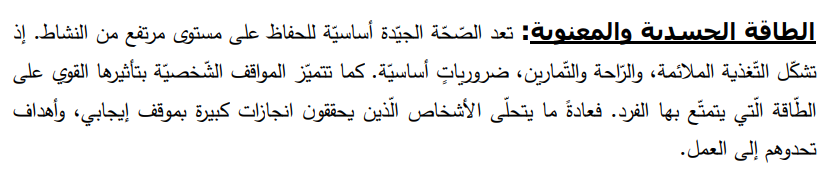 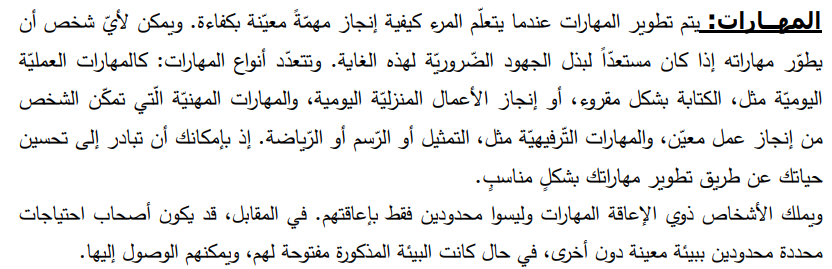 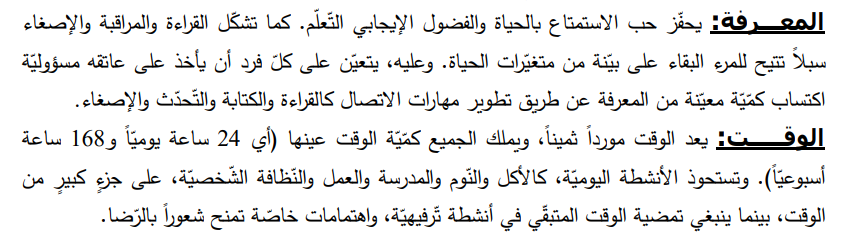 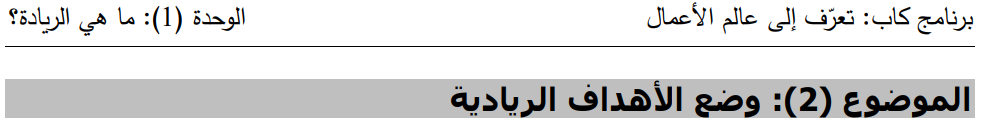 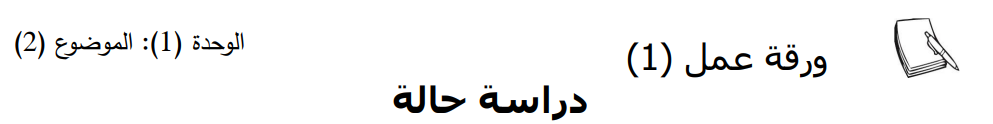 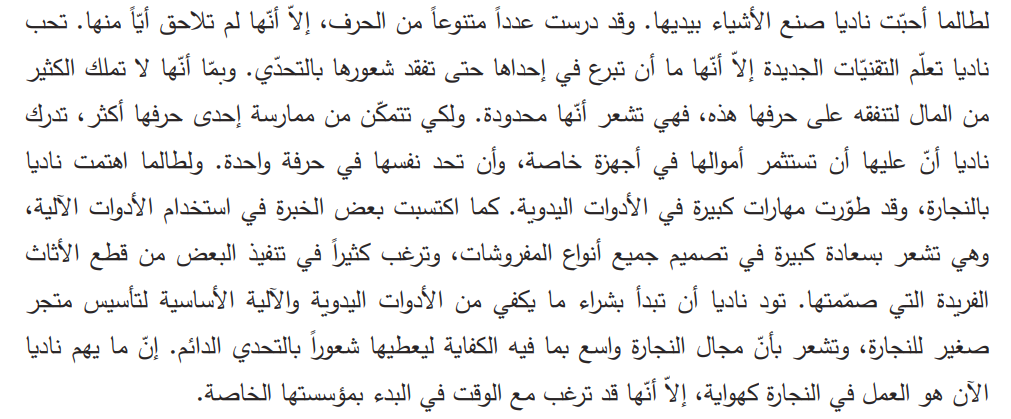 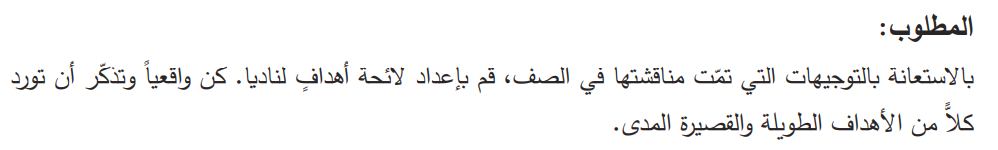 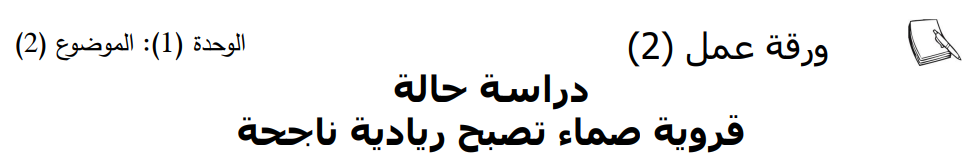 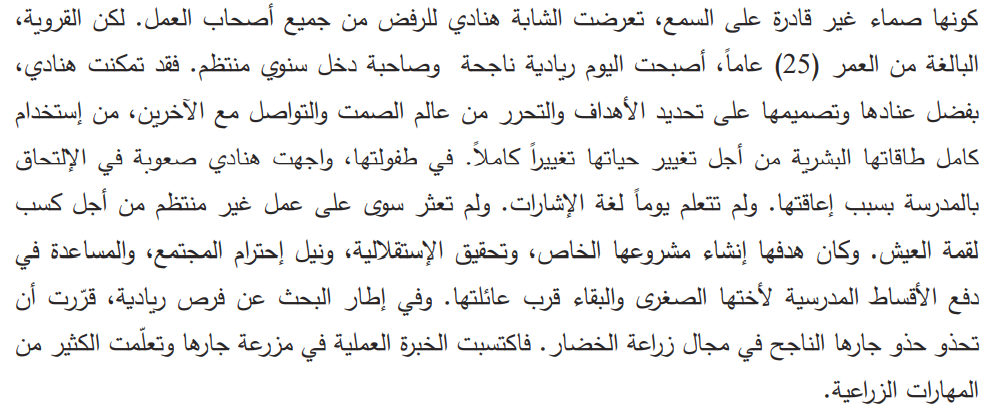 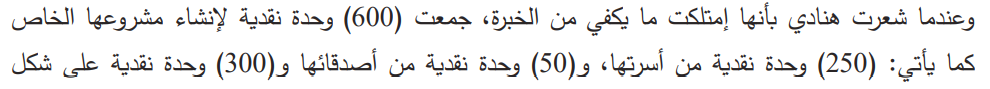 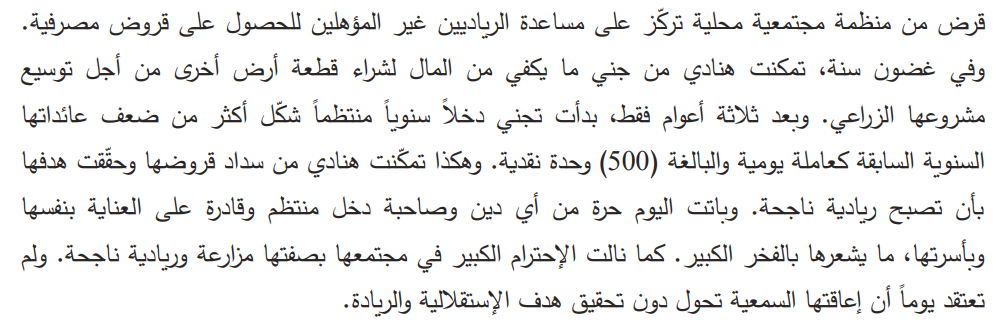 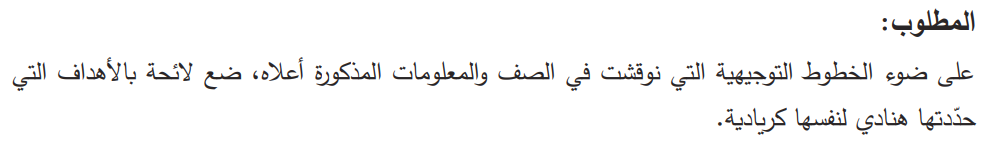 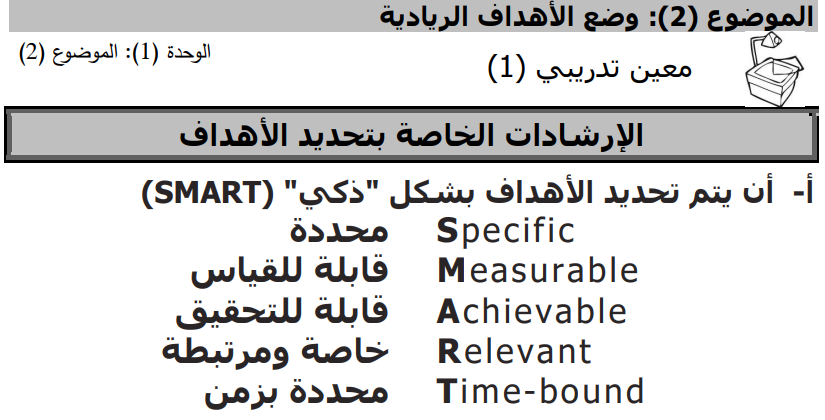 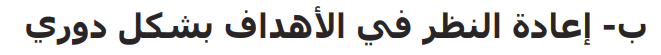 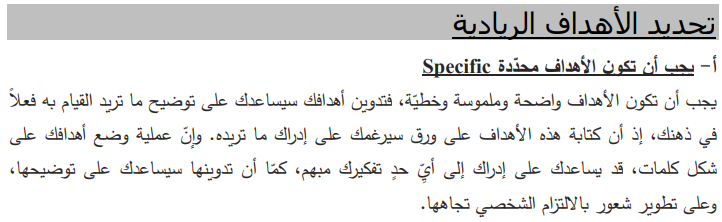 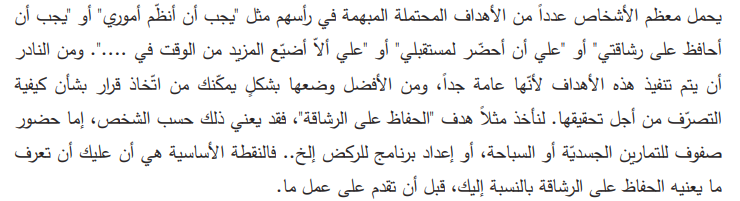 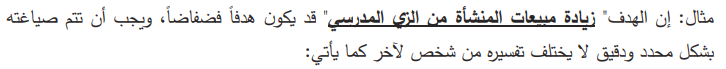 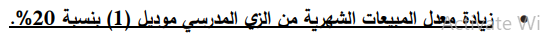 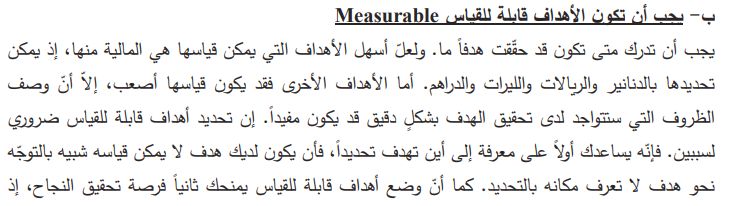 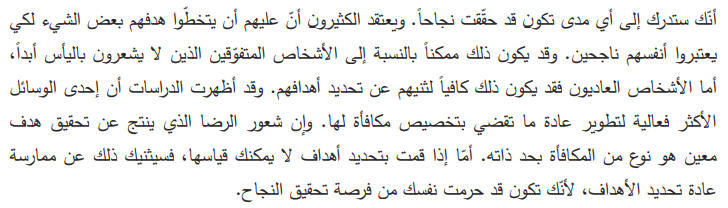 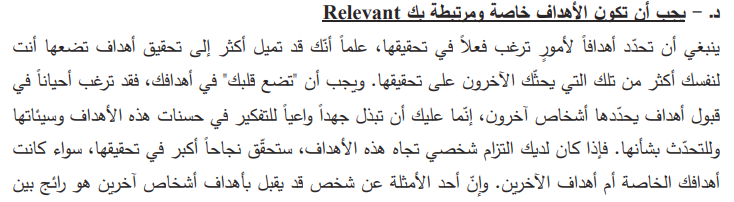 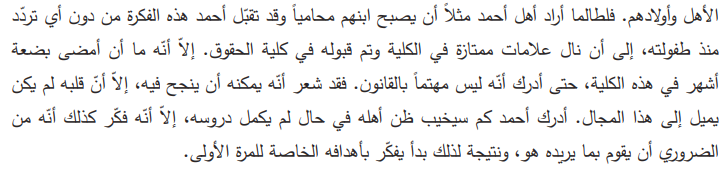 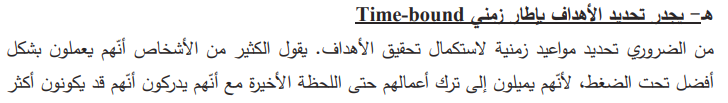 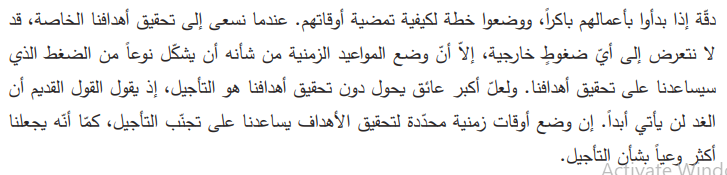 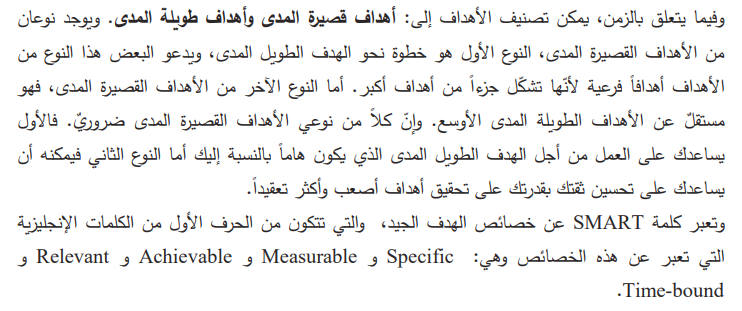 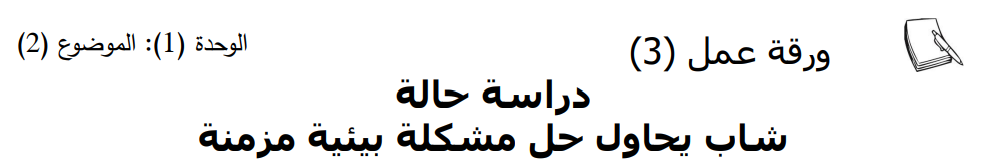 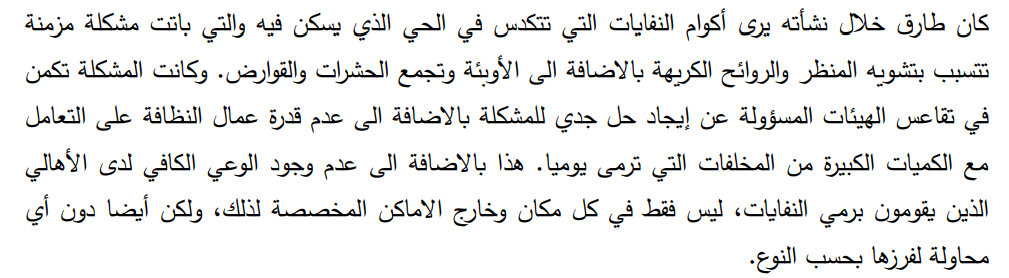 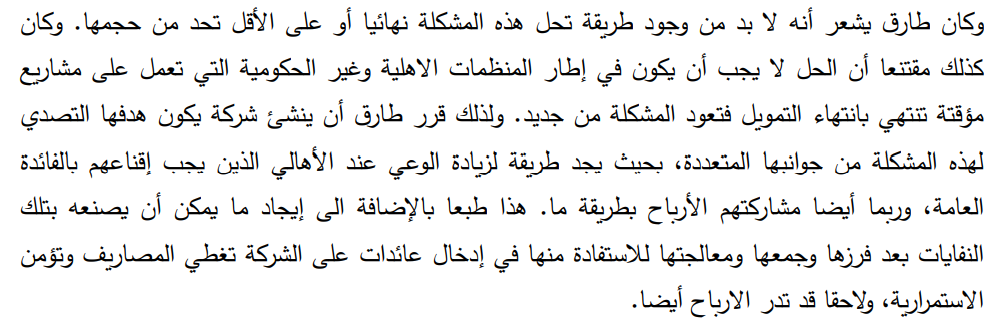 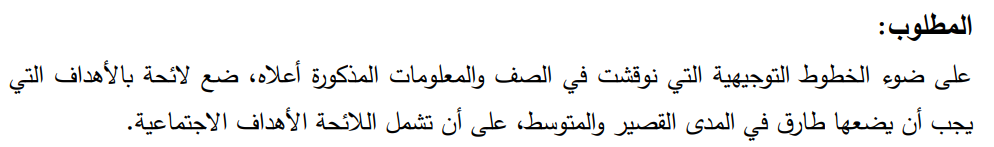 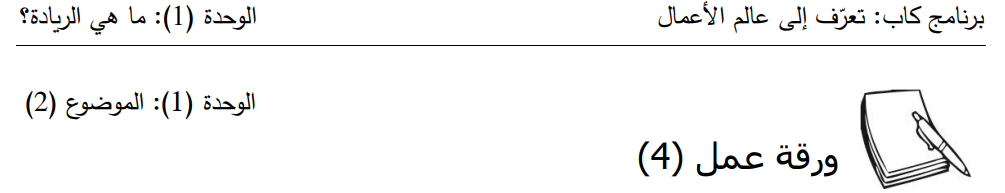 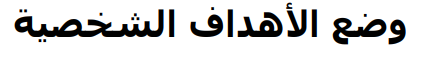 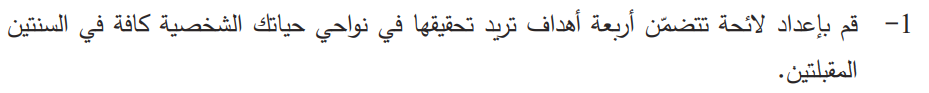 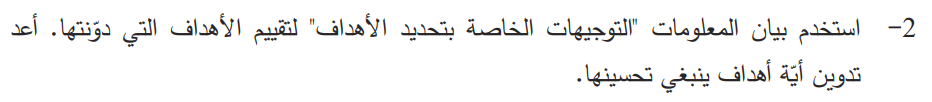 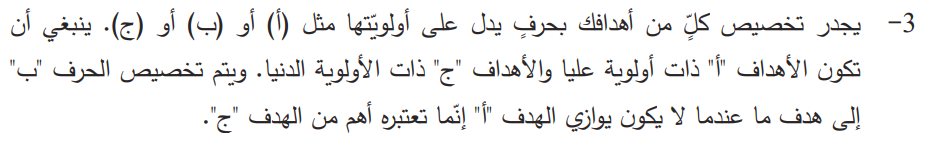 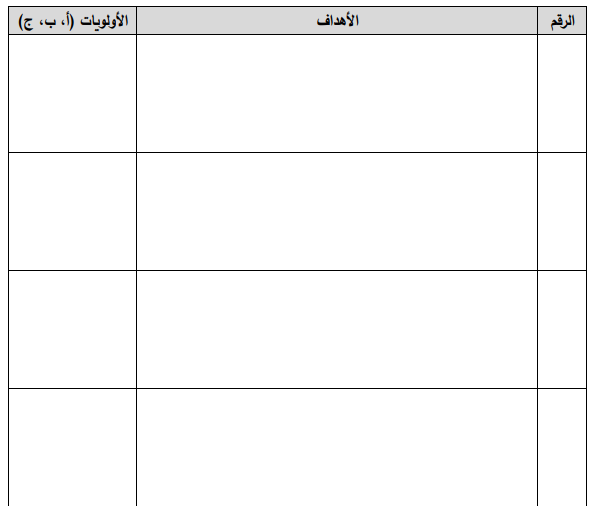